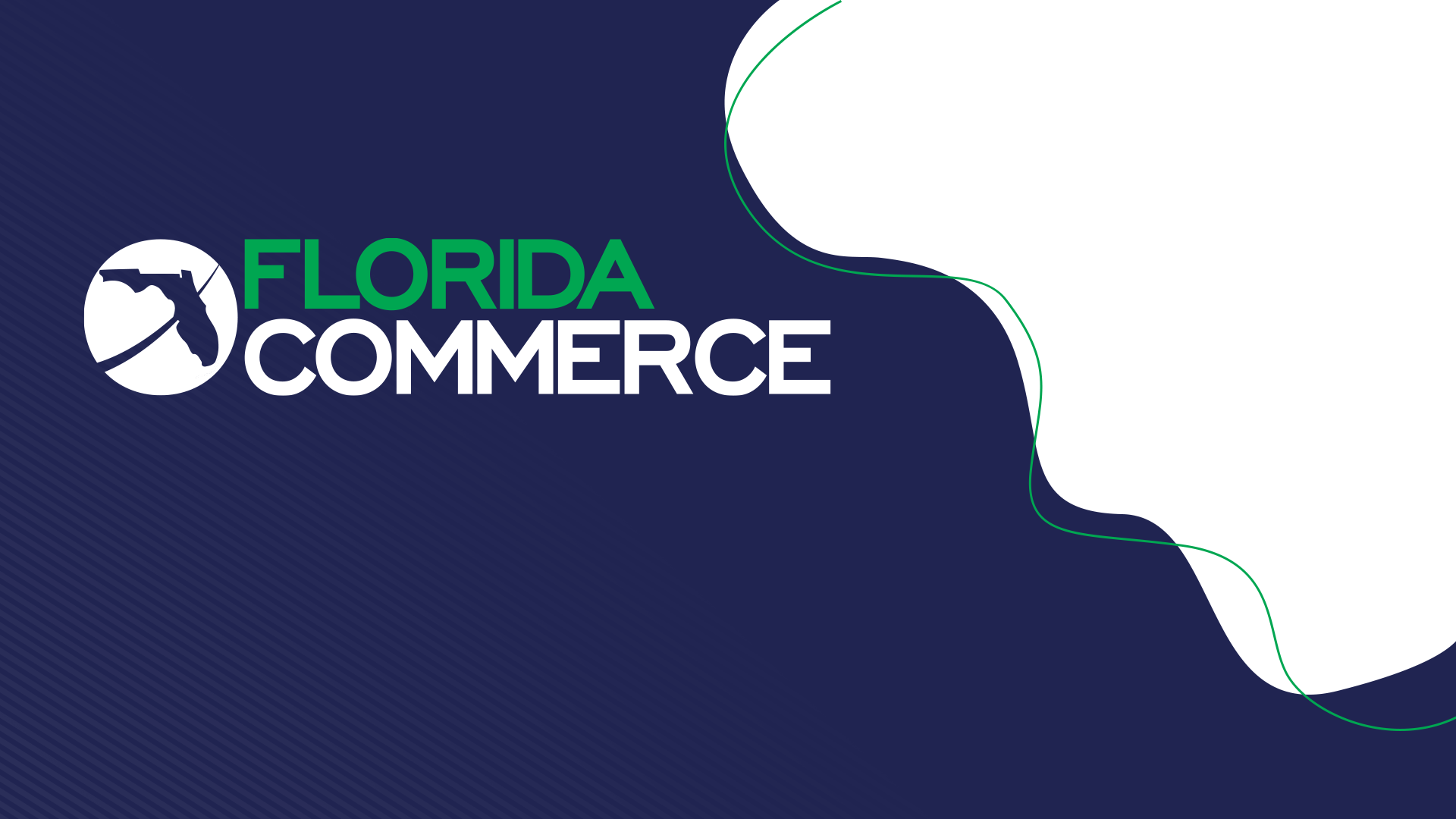 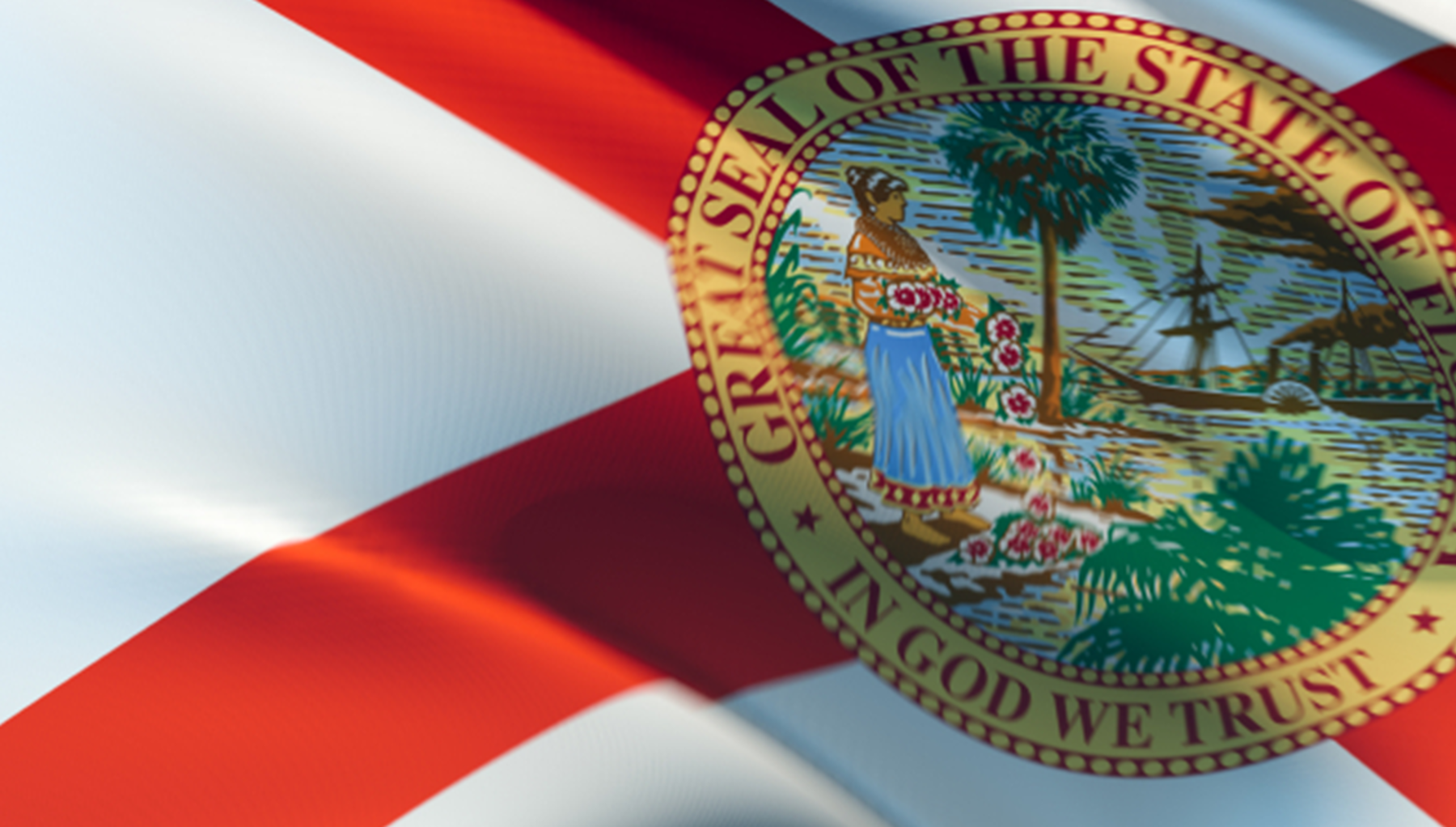 Cash Assistance Severance Benefit
Welfare Transition (WT) Program,
Division of Workforce Services
Bureau of One-Stop and Program Support
February 2024
[Speaker Notes: Good morning/afternoon:
Welcome to the Florida Department of Commerce or FloridaCommerce’s Welfare Transition (WT) program presentation on Cash Assistance Severance Benefit. At the end of this presentation, you will be provided with an opportunity to ask questions.]
OBJECTIVES
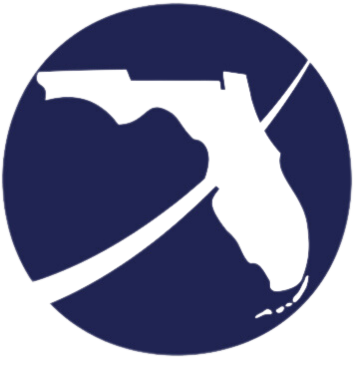 2
[Speaker Notes: The goal of this presentation is to provide you with information about cash assistance severance benefit and the role of the Local Workforce Development Boards (LWDBs).  You will learn:
The purpose of a cash assistance severance benefit.
Cash assistance severance benefit options and other transitional services.
Recipient requirements.
Responsibilities of the LWDBs.
After our discussion, you will be able to better serve our customers as it relates to the cash assistance severance benefit and be able to comply with this policy.]
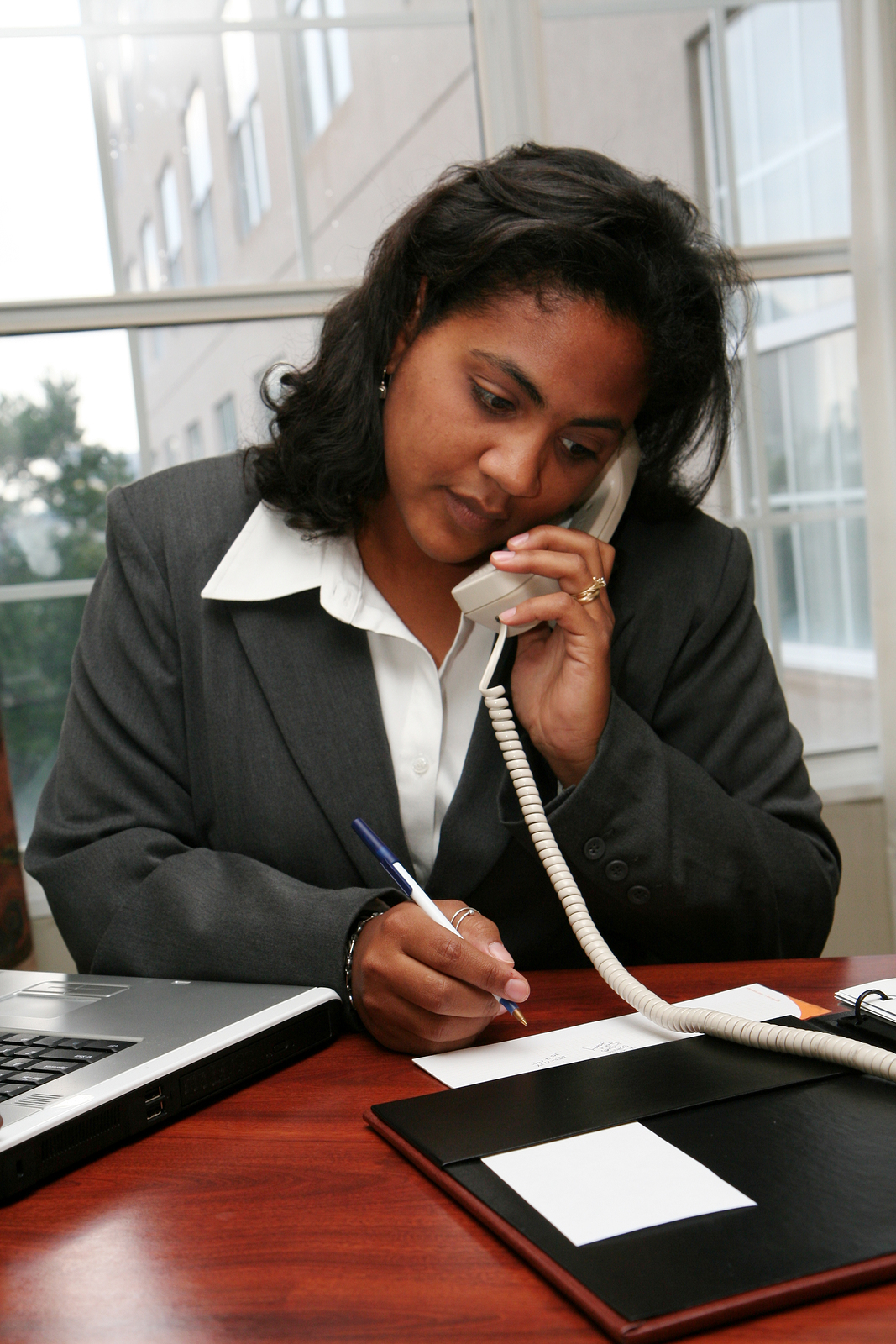 WHAT IS A CASH ASSISTANCE SEVERANCE BENEFIT?
One-time lump sum payment.
Reduces a WT recipient’s dependence on TCA.
Allows recipient to preserve TCA months of eligibility. 
Can continue to receive food assistance, Medicaid and transitional services, if eligible.
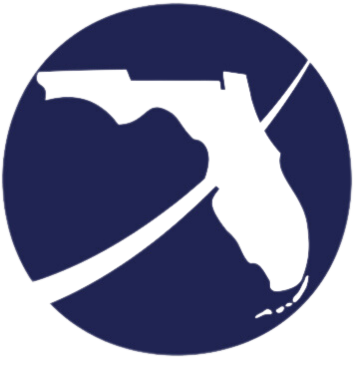 3
[Speaker Notes: Sometimes a WT recipient does not need on-going Temporary Cash Assistance or TCA to move forward in their career.  A cash assistance severance benefit can help bridge the gap from TCA dependency to realizing self-sufficiency.  A cash assistance severance benefit is an alternative one-time, lump-sum payment of up to $1,000,that a WT recipient who is working opts to receive, in lieu of receiving TCA. It was implemented to reduce a WT recipient’s dependence on TCA which has a lifetime limit of 48 months.  Any month recipients receive any amount of TCA is counted towards their lifetime eligibility limit.

The cash assistance severance benefit payment is not counted towards the recipient’s TCA lifetime eligibility limit and allows them to take a break from receiving on-going TCA to preserve those month(s) of eligibility.  If eligible, the WT recipient may continue to receive food assistance, Medicaid, and transitional services.

Section 445.026, Florida Statutes, establishes and codifies the ability to provide WT recipients with a cash assistance severance benefit. The Temporary Assistance for Needy Families (TANF) State Plan provides further clarification for eligibility requirements.]
CASH ASSISTANCE SEVERANCE BENEFIT OPTION #1
Employed TCA recipient who receives earnings
Request prior to receiving last month of  TCA
Termination from TCA
Can receive Medicaid, food assistance and transitional services, if eligible
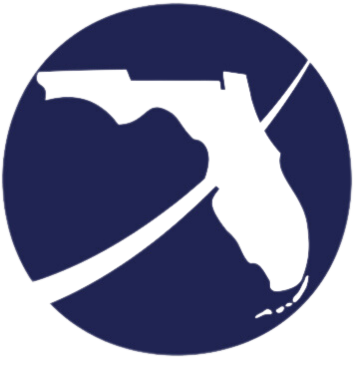 4
[Speaker Notes: A part of the LWDB’s responsibilities is to help participants make informed choices about services and benefits that are available to help them move towards self-sufficiency. The LWDB must inform the TCA recipient that there are two options regarding a cash assistance severance benefit and the potential eligibility for Medicaid and food assistance.  Option number one requires that:
The WT participant must be employed and earning income and chooses to receive the one-time lump sum payment of up to $1,000 instead of receiving on-going TCA.  This payment allows the participant to preserve those TCA eligibility months.
The WT participant must request the cash assistance severance benefit payment prior to receiving their last month of TCA. The cash assistance severance benefit will count towards the participant’s time limitation for the month in which the payment is made in lieu of TCA.  
The WT participant must be terminated from TCA and remains eligible for Medicaid, food assistance, and transitional services, subject to program eligibility.
The participant must be eligible for on-going TCA for the month the payment is issued.  The request for the cash assistance severance benefit payment must not be backdated to a month the participant was not eligible for on-going TCA.  If the individual is no longer receiving TCA or ineligible for TCA in the month of the payment request, even if they have met all the other cash severability eligibility criteria, the Department of Children and Families (DCF) will not authorize or approve a cash severance payment if the application is backdated.   
Participants receiving a cash assistance severance benefit must report earnings to the LWDB and DCF.]
CASH ASSISTANCE SEVERANCE BENEFIT OPTION #2
Employed TCA recipient who receives earnings
Opt not to receive the cash assistance severance benefit
Not penalized
May continue to receive TCA and transitional services based on eligibility
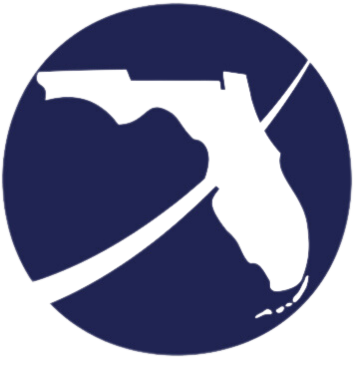 [Speaker Notes: Option number two regarding a cash assistance severance benefit requires that:
The WT participant is employed and is receiving earnings.
The WT participant opts not to receive the one-time lump sum cash severance benefit payment in the amount of $1,000.
The WT participant is not penalized for opting not to receive the payment.
The WT participant may continue to receive TCA, Medicaid, food assistance and transitional services, if eligible.]
TRANSITIONAL SERVICES
WT recipients may be eligible for transitional services
Transitional services may be available up to two years
If eligible, may be eligible for Medicaid and food assistance
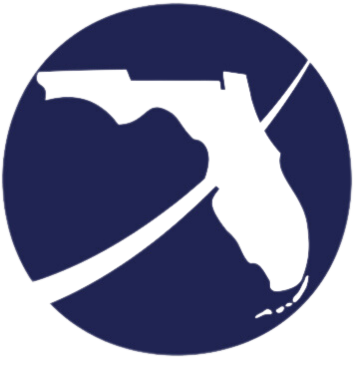 6
[Speaker Notes: All TCA recipients (i.e. those who request a cash assistance severance benefit and those who opt not to receive the payment) may be eligible to receive transitional services that include transitional training and education, transitional childcare, and transitional transportation. The services may be available for up to two years and are dependent on the LWDB’s priorities and resources.  Based on eligibility, the recipient also may be eligible for Medicaid and food assistance. You can review the DEO’s administrative policy number 020 on “Transitional Services” for additional information.
Additional authorities include:  
45 Code of Federal Regulation 260.30 and 45 Code of Federal Regulation 260.31(3)(b)  
Florida Statutes Section (Sec.) 445.002(2), Sec. 445.017, Sec. 445.021, Sec. 445.026, Sec. 445.028, Sec. 445.030, Sec. 445.031, and Sec. 445.032
Florida Administrative Code 65A-4.212 and 65A-4.218
State Plan for Temporary Assistance for Needy Families (TANF State Plan)]
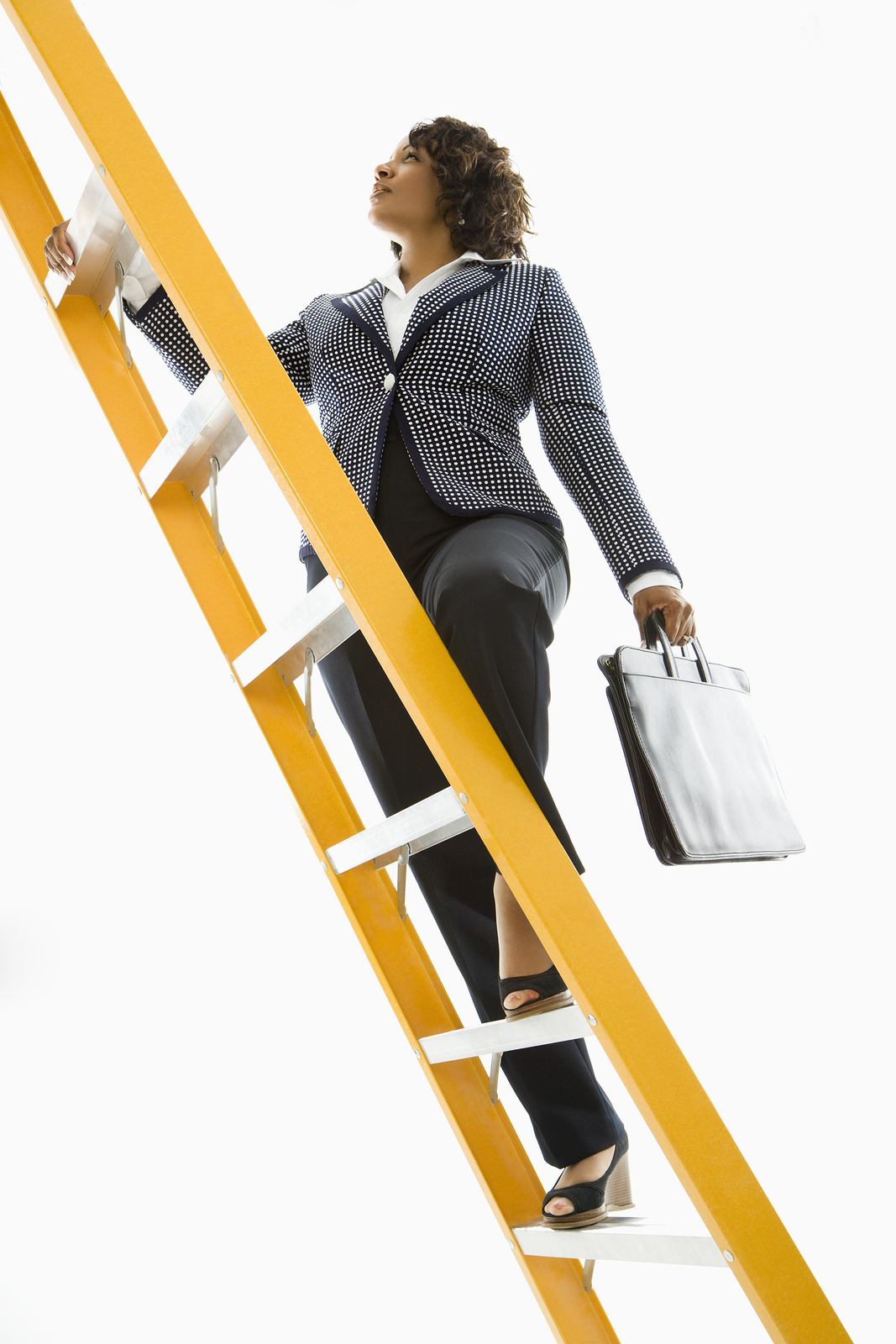 TCA RECIPIENT REQUIREMENTS
Working and receiving earnings
Expect to remain employed at least six (6) months
Received TCA at least six (6) consecutive months since 1996
Choose to receive the benefit
Signs an agreement not to apply for TCA for six (6) months, unless an emergency is demonstrated
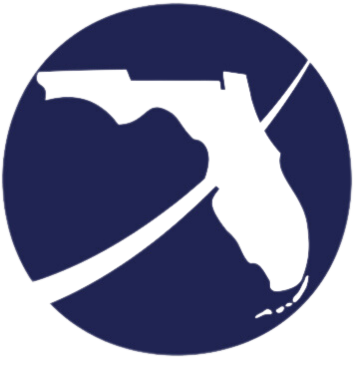 7
[Speaker Notes: The goal is to help the customer move towards self-sufficiency.  The TCA recipient must meet the eligibility requirements before being eligible to receive a cash assistance severance benefit that includes:
Working and receiving earnings and providing documentation of the earnings to the LWDB and DCF.
Having an expectation to be employed at least six months after receipt of the cash assistance benefit payment.
Receiving TCA in Florida for at least six months since 1996 as determined by DCF.
Choosing to receive the benefit instead of receiving on-going TCA.
Agreeing to sign a “Cash Assistance Severance Benefit Agreement” form, DEO-WTP-2286, which states they will not apply for or accept TCA for six months after receipt of the cash assistance severance benefit payment unless an emergency is demonstrated to the LWDB.]
REAPPLYING FOR TCA AFTER AN EMERGENCY
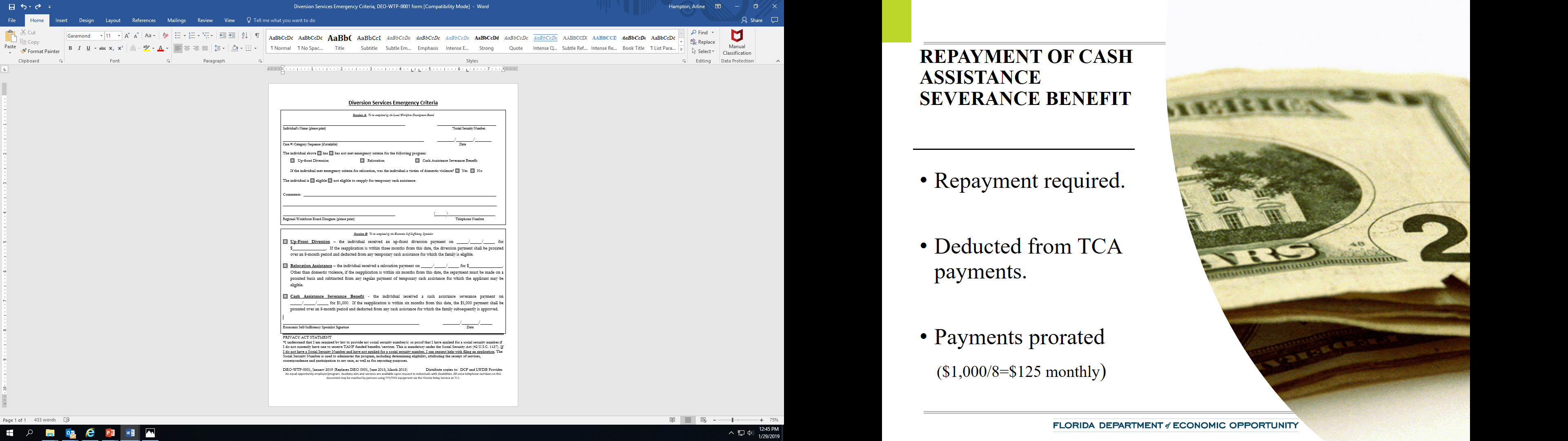 Demonstrate an emergency
TCA referral 
Acceptable emergencies 
Determination of TCA eligibility
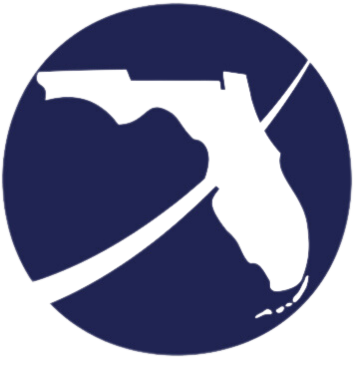 8
[Speaker Notes: After the WT participant has received a cash assistance severance benefit, an emergency may arise within the six-month period that they agreed not to reapply for TCA. When an emergency occurs, the individual must reapply to DCF for TCA.  DCF will review the request and refer the participant to the LWDB to determine whether the situation is an acceptable emergency.  The LWDB must use the Diversion Services Emergency Criteria form, 
DEO-WTP- 0001, to evaluate whether the participant’s situation meets the emergency criteria.  Acceptable emergencies include:
Hospitalizations or illnesses documented by a physician licensed under Chapters 458 or 459 which results in a significant loss of income or loss of employment.
Loss of income for reasons other than resignation without good cause or termination for cause.
Natural disaster that is responsible for destruction of the family’s major property.
Loss of housing.
Automobile repairs;
Catching-up on shelter payments to prevent eviction.
Catching-up on utility bills to prevent interruption of services.  Utility bills do not include cable television and long-distance telephone charges.
Emergency childcare while seeking permanent childcare.
Other situations of similar nature affecting the individual’s employment.
Domestic violence.
If the participant meets the emergency criteria, the LWDB must inform DCF that the participant is eligible and can reapply to TCA before the six-month timeframe expires.]
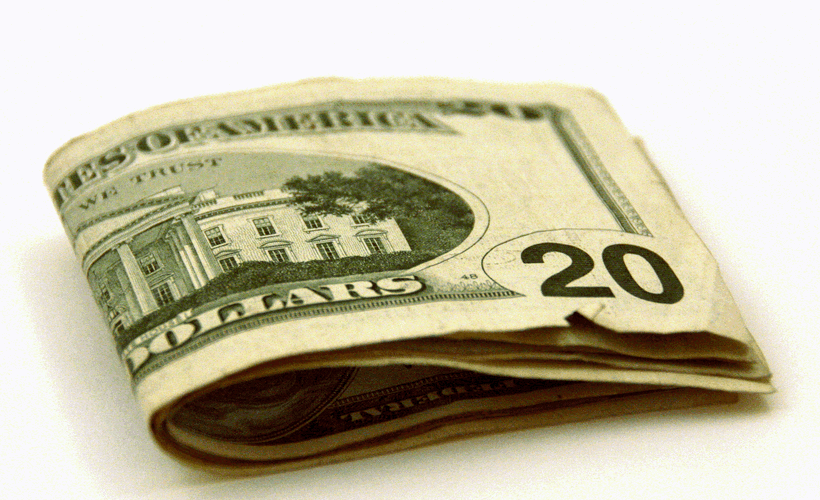 REPAYMENT OF CASH ASSISTANCE SEVERANCE BENEFIT
Repayment required
Deducted from TCA payments
Payments prorated
   ($1,000/8=$125 monthly)
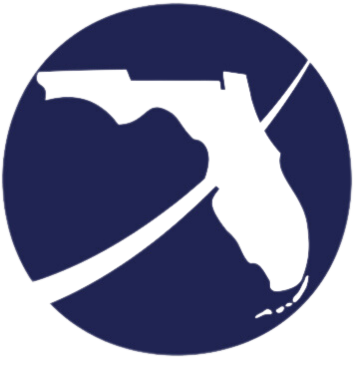 9
[Speaker Notes: When the participant receives a cash assistance severance benefit and reapplies for TCA before the six-month period expires due to an acceptable emergency, the participant must repay the $1,000 benefit payment.  The $1,000 payment will be prorated over an eight-month period and deducted from the monthly TCA payments issued to the individual or family.  If the participant does not have eight months of eligibility left on their TCA time limit, the deduction will be applied to the remaining months.  

The formula for determining the monthly repayment of the benefit is $1,000 (benefit payment) divided by eight (months of proration) = $125 (monthly amount deducted from TCA payments the participant will receive after the eligible emergency occurs).]
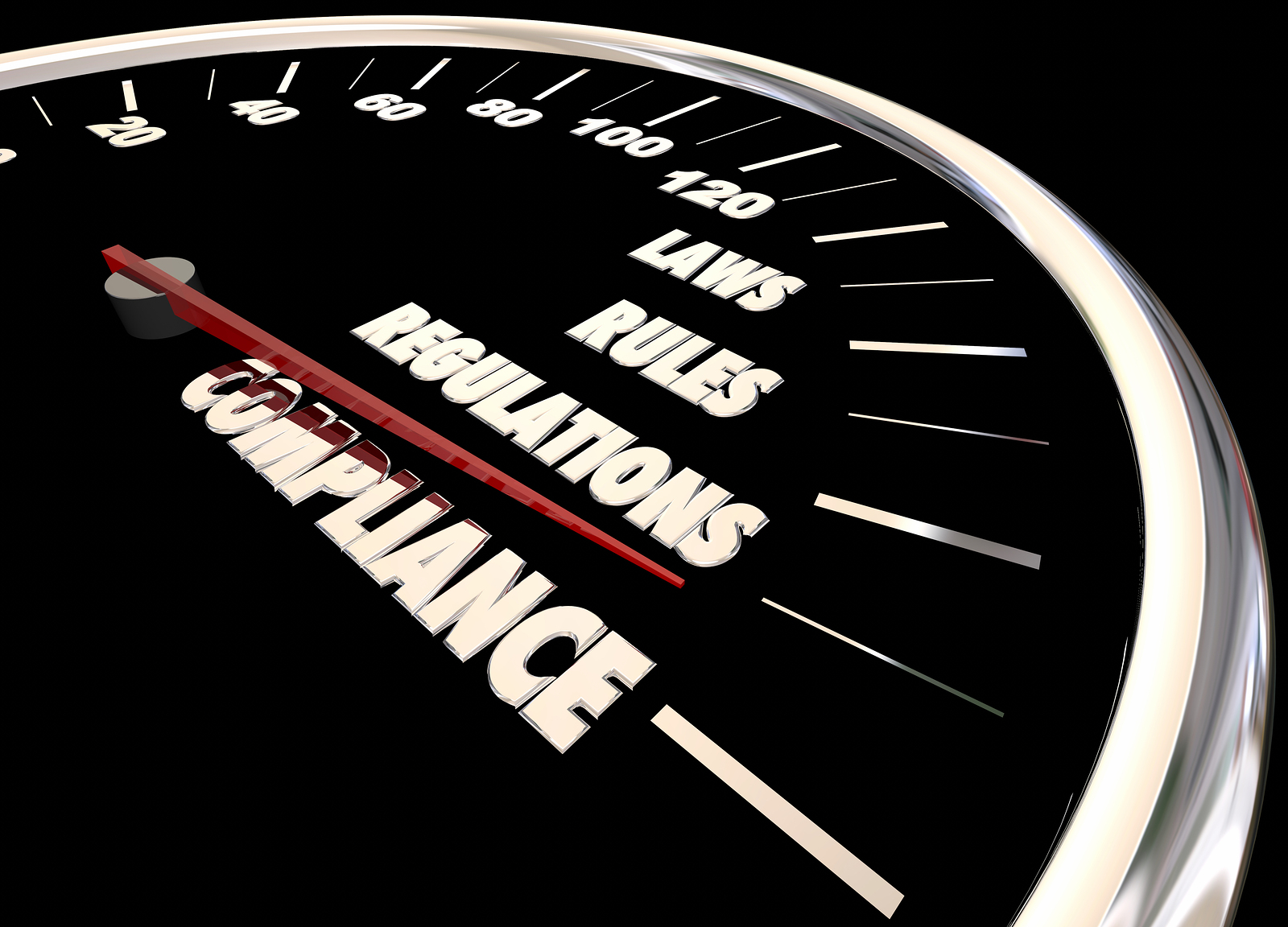 LWDB LOPs
Verification documents

Notification process

Follow-up
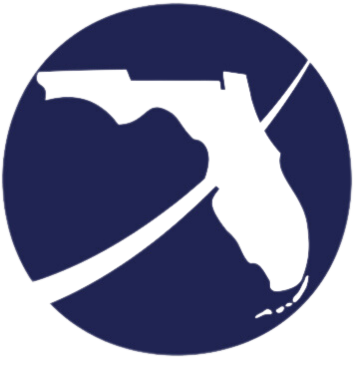 10
[Speaker Notes: Each LWDB must develop local operating procedures (LOPs) to ensure compliance with the cash assistance severance benefit policy.  The LOPs must: 
Outline the documents the WT participant must submit to verify income from employment.
Include a process to inform the TCA recipient of the cash assistance severance benefit.
Ensure receipt of the completed forms to include the Opportunities and Obligations Acknowledgement form, DEO-WTP-008; the Cash Assistance Severance Benefit Agreement form, DEO-WTP-2286; and the Diversion Services Emergency Criteria Form, DEO-WTP-0001. 
Outline what is considered an acceptable emergency and any additional provisions regarding how the LWDB will handle emergencies.  
Include guidance to determine monitoring intervals to ensure the participant continues to be employed for at least six months after receiving the cash assistance severance benefit payment and continues to be eligible for any transitional services provided.
The LWDB can include any additional criteria deemed appropriate to comply with this policy and based on its prioritization, budget and target market demographics.]
Questions & Answers
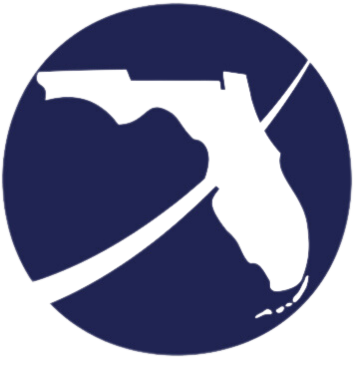 11
[Speaker Notes: Are there any questions?]
Contact Us
Thank You.
If you have questions or comments about this presentation, please contact us
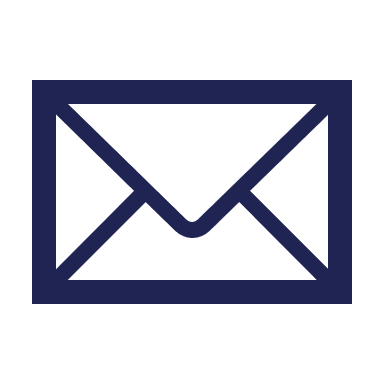 WT Program
Email:  WTProgram@commerce.fl.gov	
Office: Bureau of One-Stop and Program Support
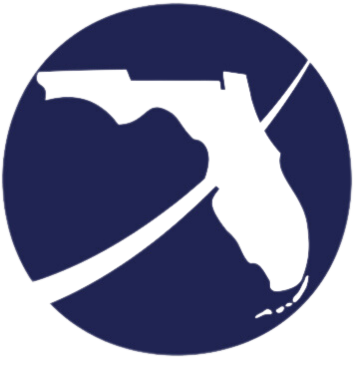 12
[Speaker Notes: This concludes the presentation on Cash Assistance Severance Benefit.  If you have questions about this presentation or questions about the WT program, in general, please contact us at WTProgram@commerce.fl.gov.]